Mexican History overview
From Revolution to Present time
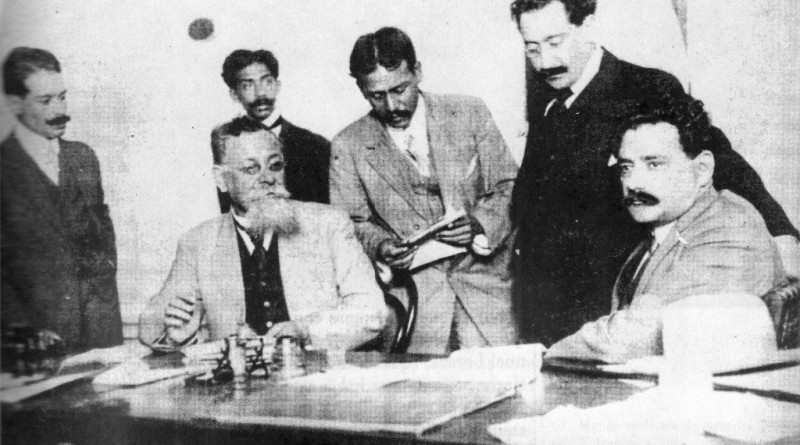 Revolution Results
1 million deaths
1917 Constitution of Querétaro – modern one
3+1 principal points – Artículo 27 – agrarian reform
Artículo 123 – labor code
Artículo 83 – no reelection
Artículo 3 – limited role of church – Cristeros war 
Syndicates – CROM Confederación regional de los obreros mexicanos
Álvaro obregóno 1920-1924
Social agenda was number one at first
Deal with US –Bucareli accords – compensation 
José Vasconcelos – indigenismo, education system, alphabetization, nationalism
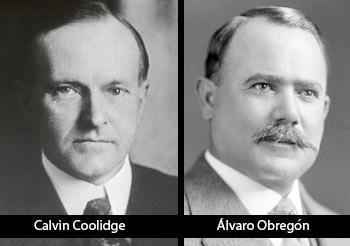 Maximato – plutarco elías calles
Admired German culture
Effort to improve economic situation, nationalization of petroleum
Obregón shot 1928 – Jefe Máximo and dedazo
Cristeros War
PNR – Partido Nacional Revolucionario
Economic crisis of 1929
Genaro Estrada doctrine
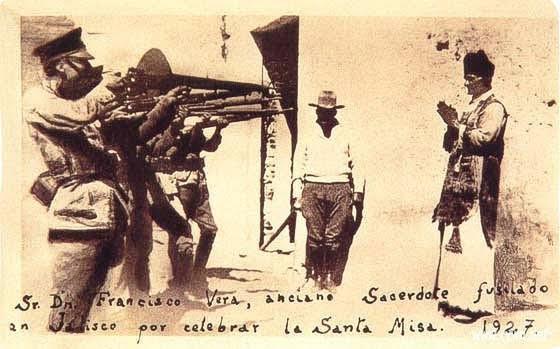 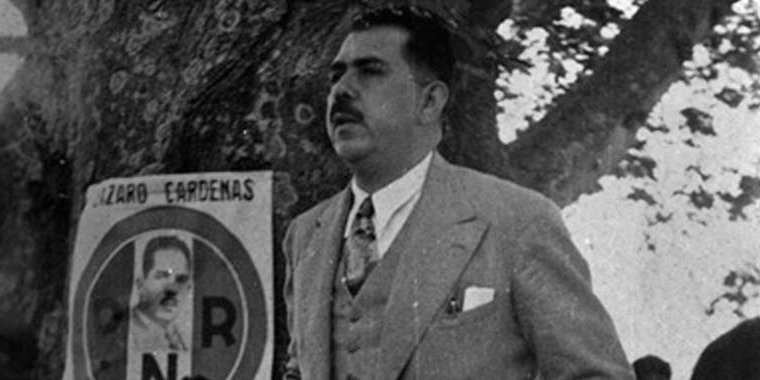 Lázaro cárdenas – Poeples‘ hero1934-1940
Institutionalization of Revolution
Corporative system of economy – fascist influence
Creation of PRM – Partido de la Revolución Mexicana – later PRI
Agrarian reforms and ejidos (66 % redistributed)
Nationalization of petroleum
Development od syndicates and economic sectors - desarrollismo
1940-1994
One party rule - PRI?
Social changes 50s and 60s
Tlatelolco and Olympic Games 1968
Petroleum crisis 1973
Debt crisis 1982
Gortari‘s reforms and NAFTA
Zapatistas
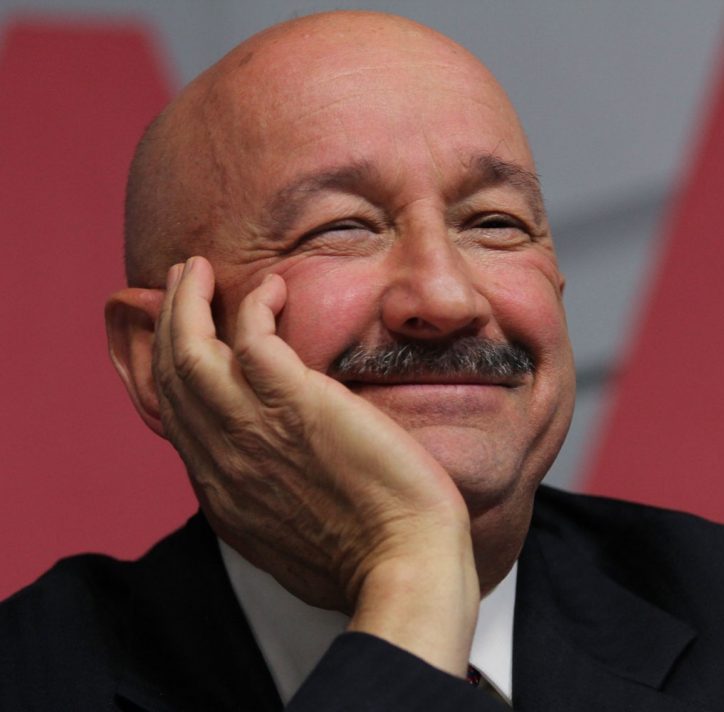 2000-2016
Democratization of Mexico
Problems of past remain
New are on horizon
Drugs and violence
Emigration
Economic stagnation
AMLO
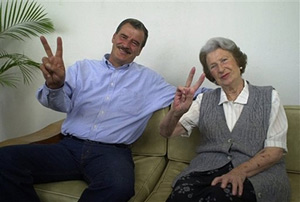 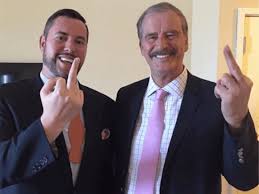